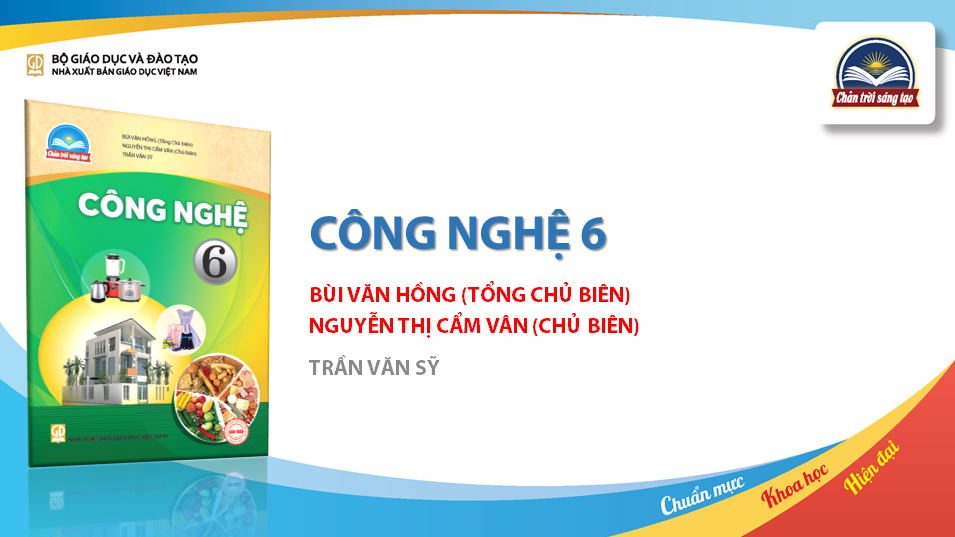 Khởi động
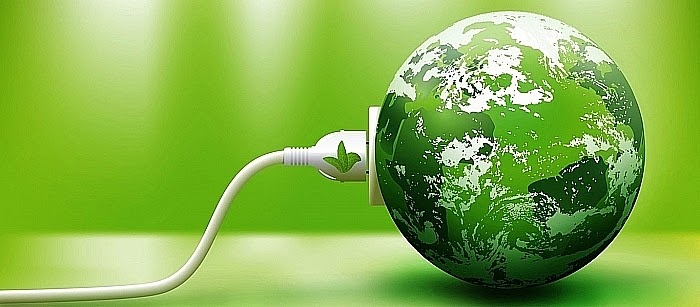 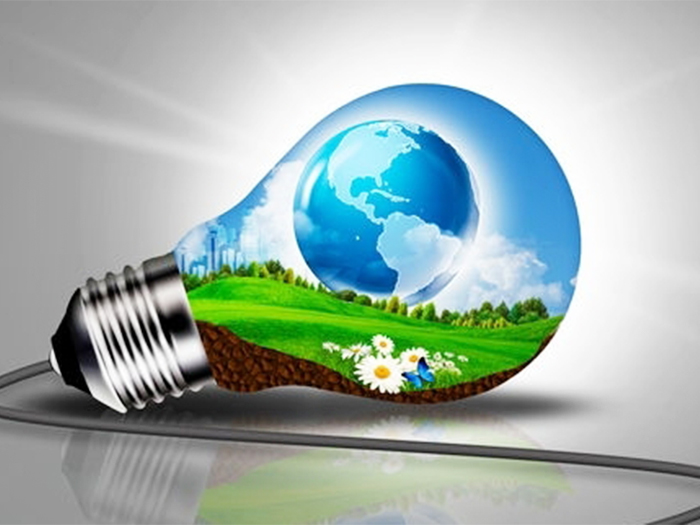 Tại sao sử dụng tiết kiệm điện lại góp phần bảo vệ 
tài nguyên của đất nước?
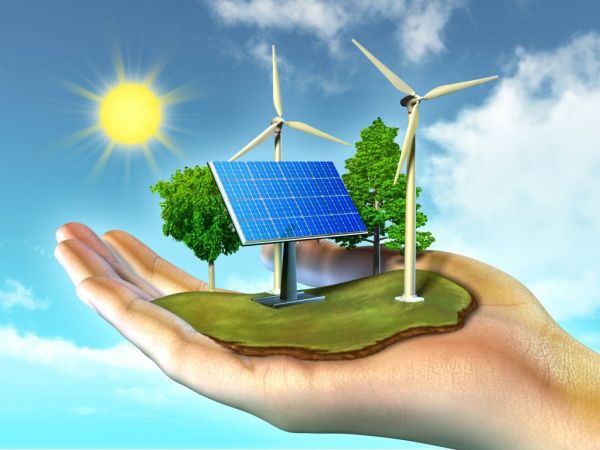 BÀI 2. SỬ DỤNG NĂNG LƯỢNG TRONG GIA ĐÌNH
( Tiết 1)
NỘI DUNG BÀI HỌC
1. Các nguồn năng lượng thường dùng trong ngôi nhà
2. Sử dụng năng lượng tiết kiệm, hiệu quả
2.1. Lí do cần sử dụng tiết kiệm năng lượng
2.2. Biện pháp tiết kiệm năng lượng điện trong gia đình
2.3. Biện pháp tiết kiệm năng lượng chất đốt trong gia đình
1. Các nguồn năng lượng thường dùng trong ngôi nhà
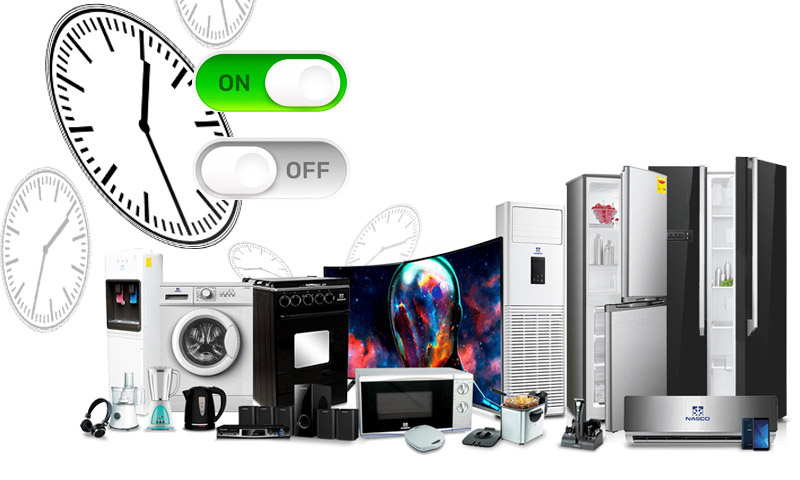 1. Các nguồn năng lượng thường dùng trong ngôi nhà
Em hãy kể tên các hoạt động diễn ra hằng ngày của các thành viên trong gia đình?
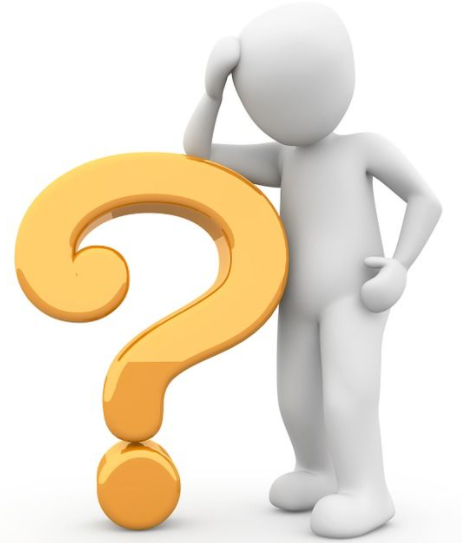 Các hoạt động thường ngày: 
Bố: làm việc, xem vô tuyến
Mẹ: Nấu ăn, dọn dẹp nhà cửa, giặt quần áo…
Ông bà: Đọc báo, tập thể dục, tưới cây…
Em: Học bài, đọc sách,…
1. Các nguồn năng lượng thường dùng trong ngôi nhà
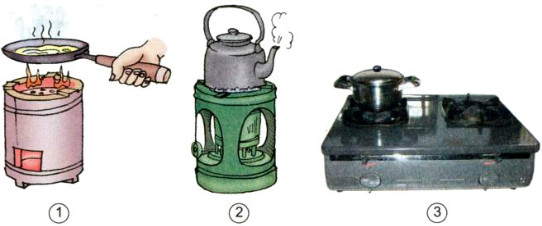 Em hãy liệt kê các phương tiện, thiết bị dùng để thực hiện các hoạt động thường ngày đã kể?
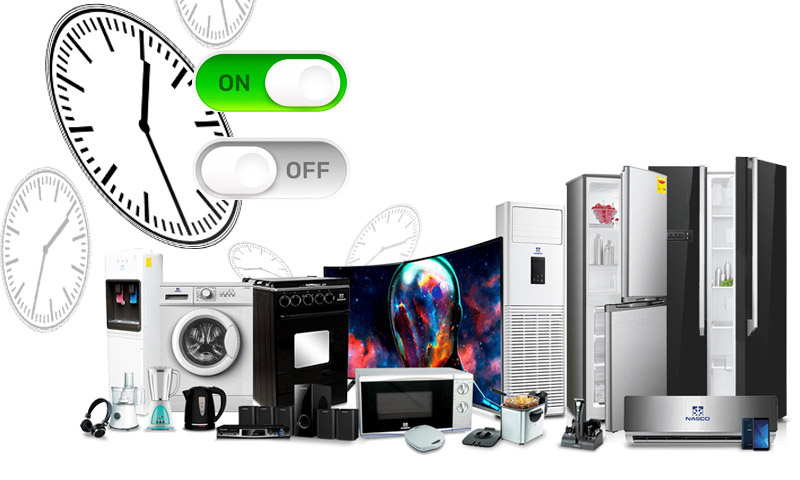 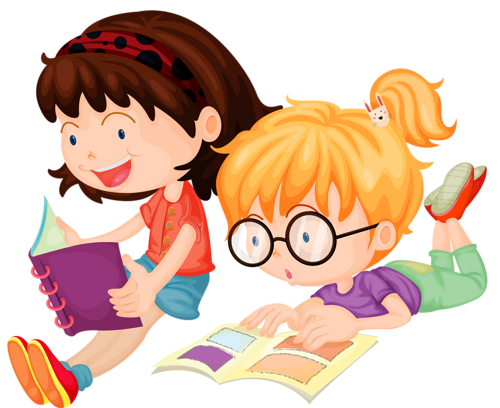 1. Các nguồn năng lượng thường dùng trong ngôi nhà
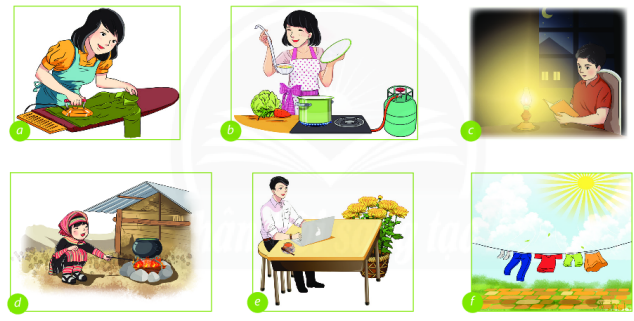 Quan sát tranh và trả lời câu hỏi: Con người thường sử dụng các loại năng lượng nào để sinh hoạt?
NL điện (a, e)
NL chất đốt (b, c, d)
NL mặt trời, gió (f)
1. Các nguồn năng lượng thường dùng trong ngôi nhà
Người ta sử dụng năng lượng mặt trời, năng lượng gió để chiếu sáng, phơi khô,... hoặc tạo ra điện dùng đề vận hành các đồ dùng điện trong gia đình.
Theo em, người ta sử dụng năng lượng mặt trời và năng lượng gió để làm những gì?
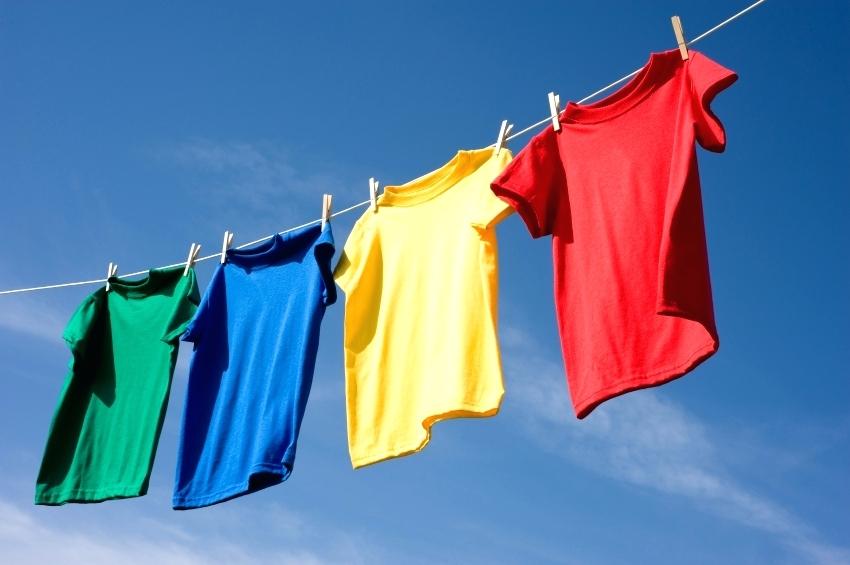 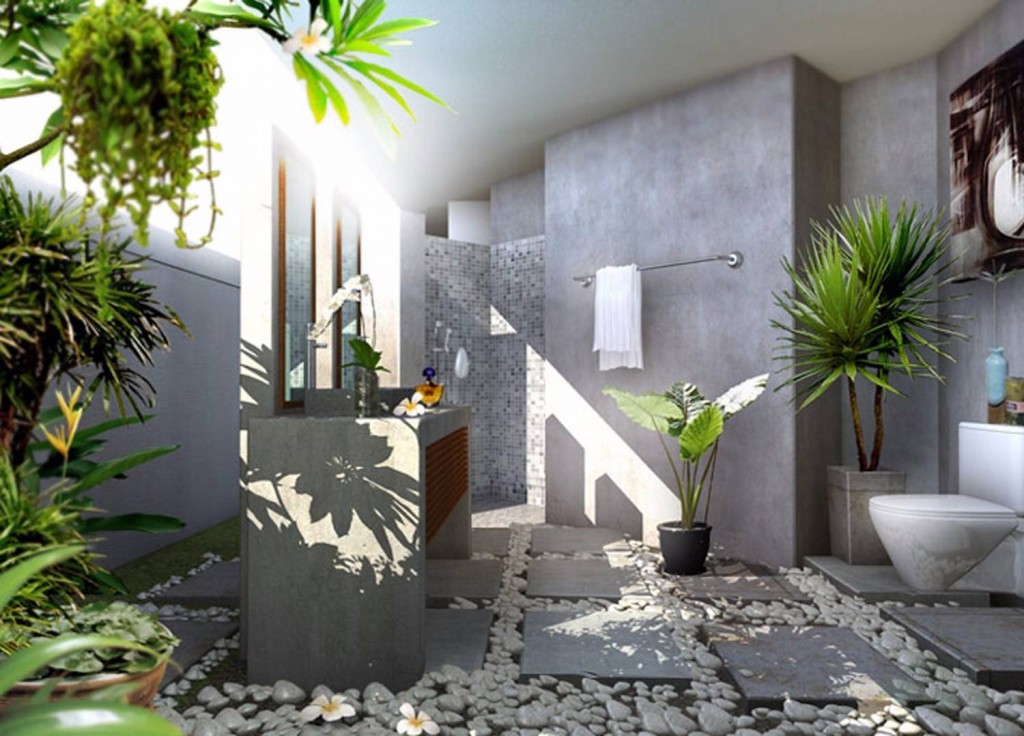 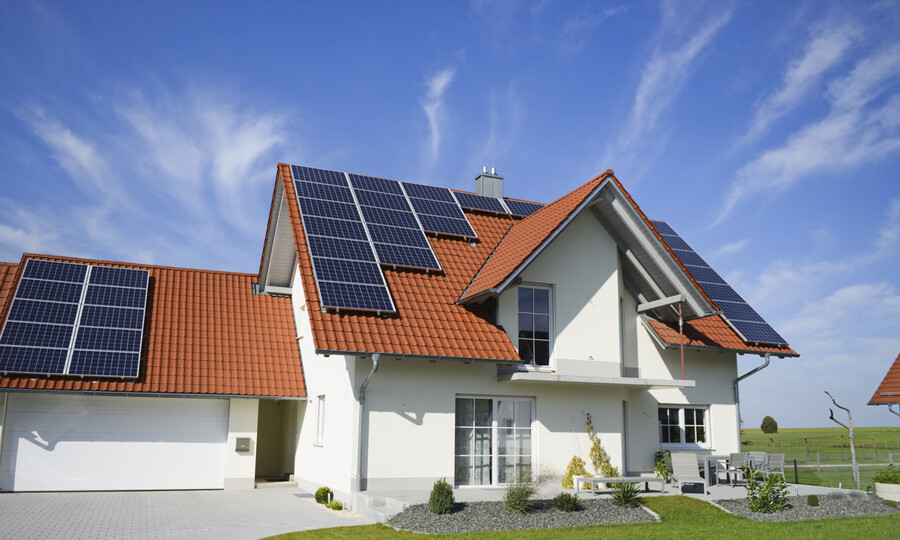 KẾT LUẬN
Con người thường sử dụng năng lượng điện, năng lượng chất đốt, năng lượng mặt trời, gió… để thực hiện các hoạt động hằng ngày trong gia đình.
Năng lượng chất đốt dùng để: nấu ăn, sưởi ấm, và cũng có thể được dùng để chiếu sáng cho ngôi nhà.
Năng lượng điện là nguồn cung cấp năng lượng cho nhiêu loại đồ đùng điện đề chiếu sáng, nấu ăn, giặt, là (ủi), học tập, giải trí...
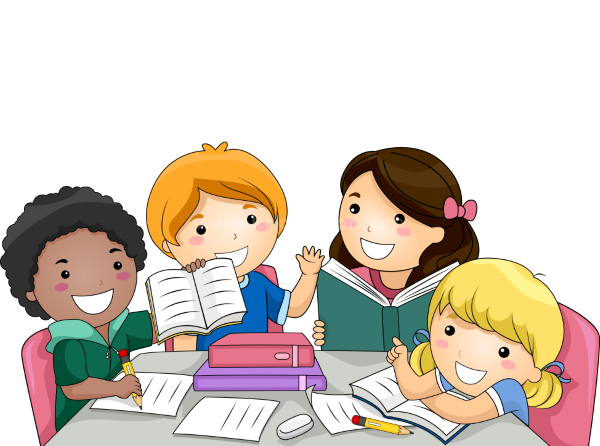 BÀI TẬP LUYỆN TẬP
Bài 1: Liệt kê những hoạt động trong gia đình sử dụng các nguồn năng lượng sau đây.
Thắp sáng, nấu cơm
Nấu ăn
Nấu ăn, khí đốt
Dùng nước tắm, sinh hoạt, tích điện
Làm mát, phơi khô,…
BÀI TẬP LUYỆN TẬP
Bài 2: Viết chữ Ð vào sau câu phát biểu đúng và chữ S vào sau câu phát biểu sai.
Đ
S
S
Đ
Đ
BÀI TẬP LUYỆN TẬP
Bài 3: Em hãy kể thêm các hành động có thể gây lãng phí năng lượng trong gia đình.
Các hành động có thể gây lãng phí năng lượng trong gia đình: 
Sử dụng nhiều quạt cùng lúc.
Mở TV khi không xem
Bật điện khi trời còn sáng
Sử dụng quá nhiều nước
....
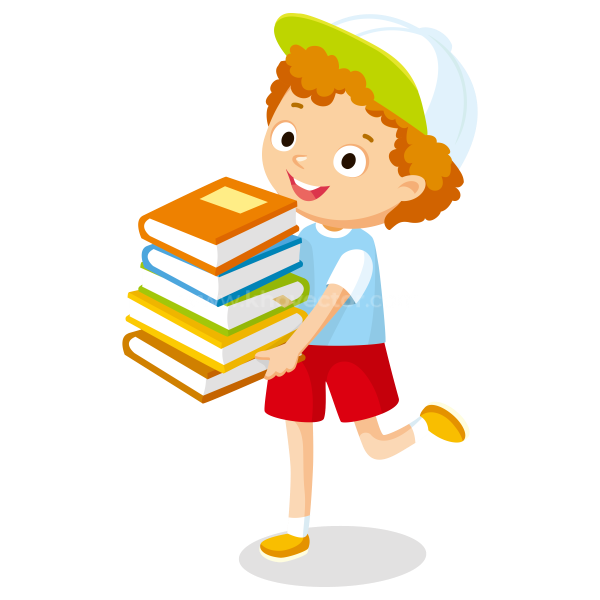 Ôn lại các kiến thức đã học
        Làm bài tập và trả lời các câu hỏi 
        luyện tập, vận dụng sách giáo khoa
         Chuẩn bị bài mới: Bài 2, mục 2
CỦNG CỐ, DẶN DÒ
VỀ NHÀ
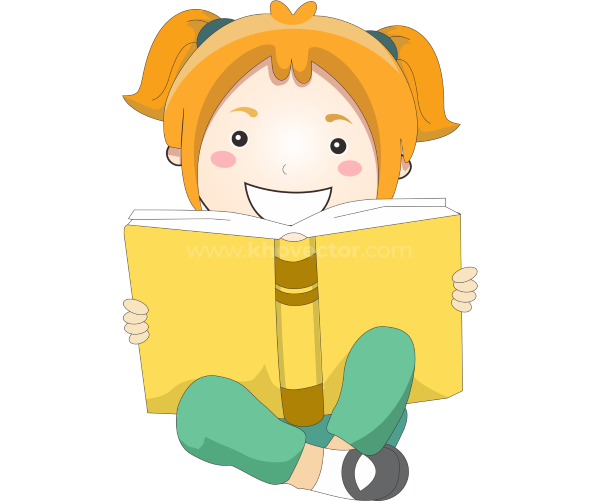 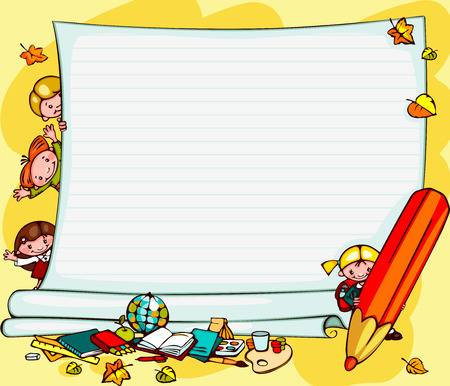 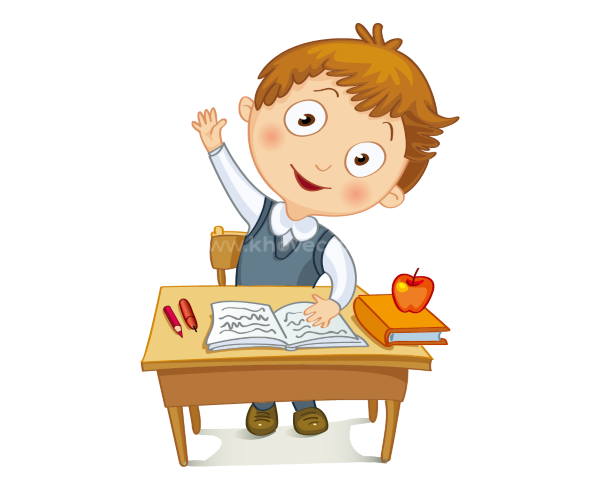 Cảm ơn các em đã 
lắng nghe!
Xin chào, hẹn gặp lại!